Fifteen Graphic Organisers
Taken from:
The Student Toolkit by Steve Oakes and Martin Griffin
Introduction
A key part of revision is putting information into a format which helps you to learn and remember it. This involves recasting it in some way – putting it into your own words, into shapes, diagrams and pictures. Graphic organisers can help you to do this by reducing the number of words and helping to summarise the key concepts and details. Identifying key or ‘trigger’ words is an essential part of revising and then recalling information effectively
The list below is a whole bunch of different graphic organisers which you can experiment with. They will all help you to make connections between different topics and sub-sections.
If you are new to a topic, you could try a mind-map or comparison table which will help you to make sense of less familiar information. Once you are more confident with a topic, the tree, village or river activities will help you to be more creative and to ‘boil’ down information into key words and concepts.
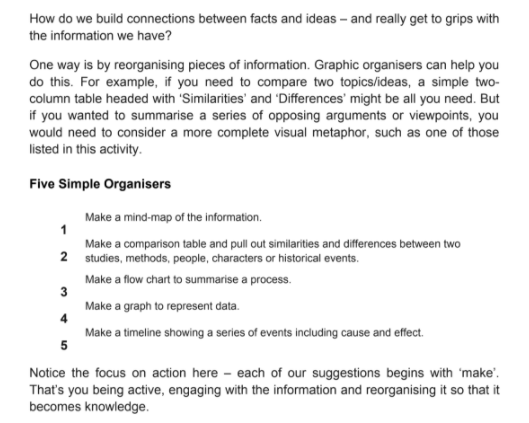 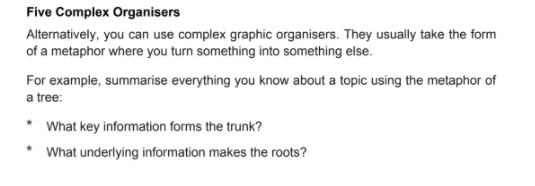 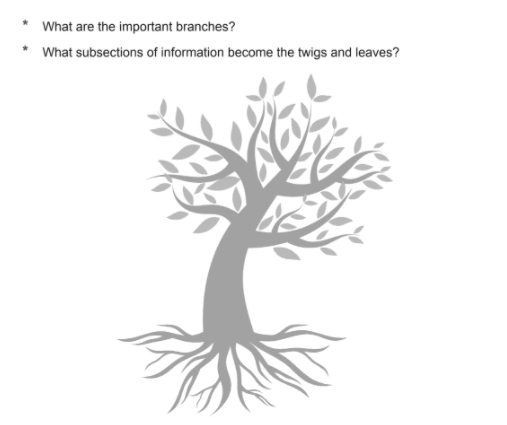 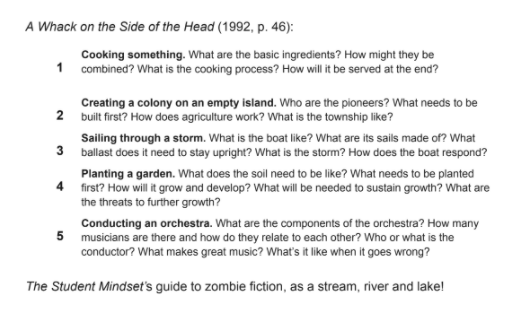 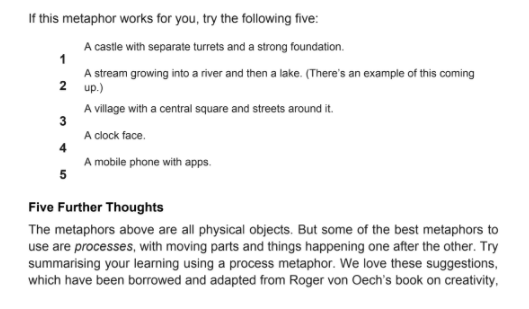 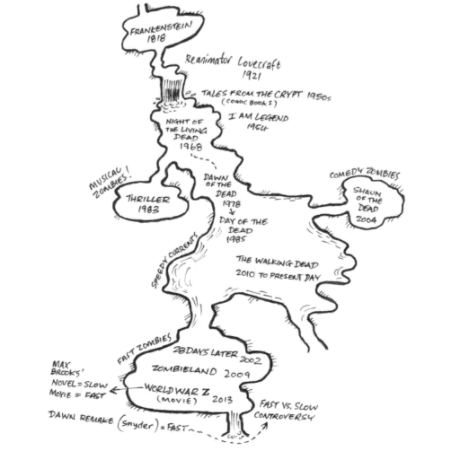